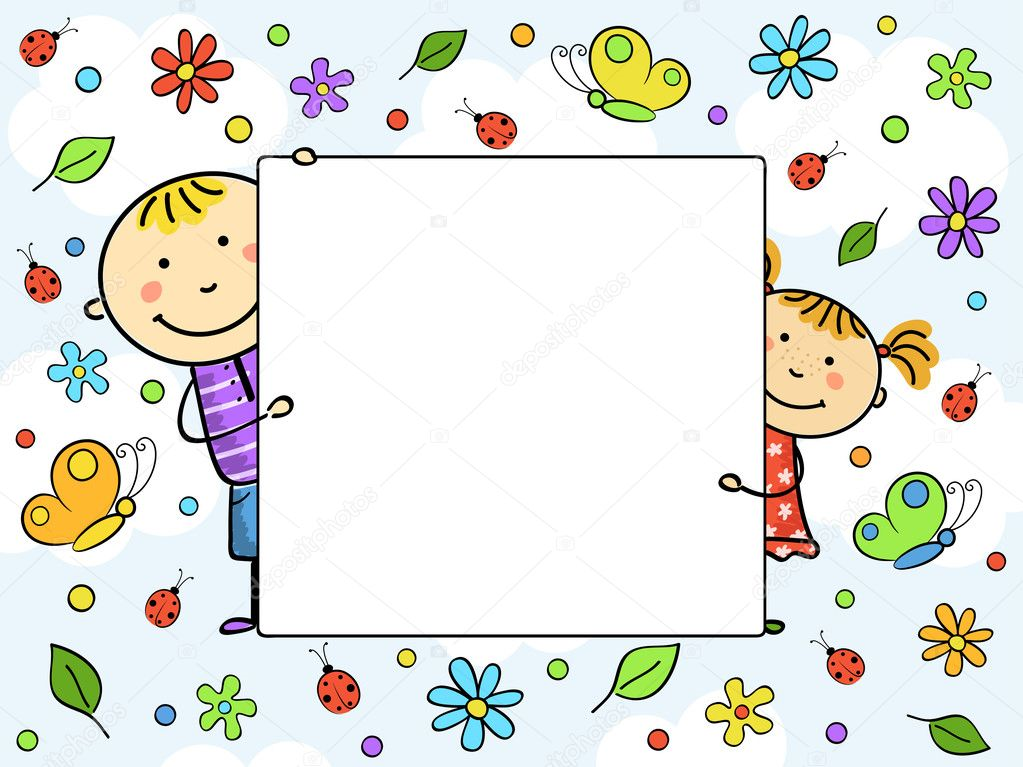 Муниципальное автономное дошкольное образовательное
                                              учреждение города Новосибирска 
                                                  «Детский сад №439 комбинированного вида»
«Какие они были маленькими»?
(Детские писатели России).
Воспитатель: Стрежнева Наталья Анатольевна
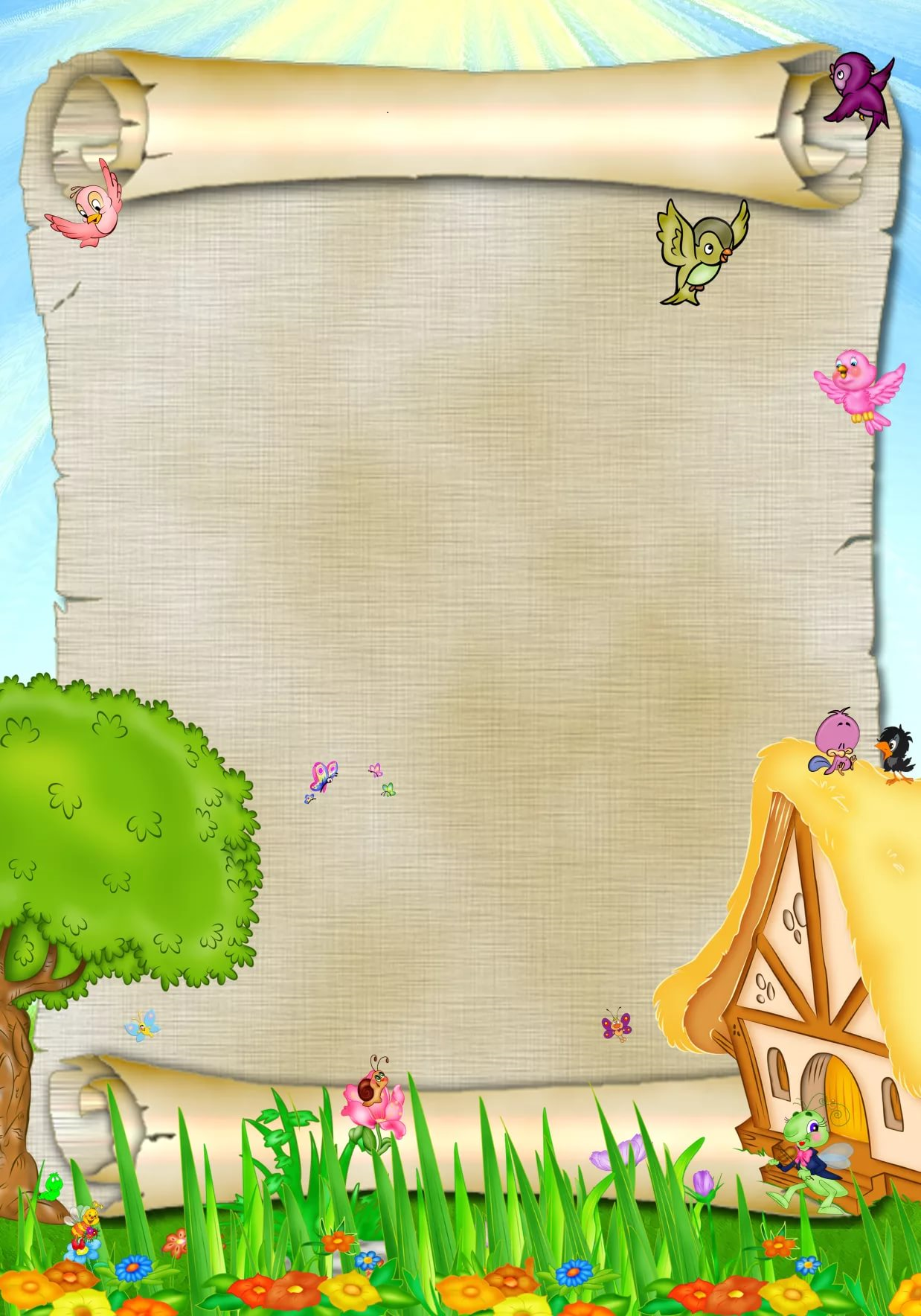 Александр Сергеевич Пушкин
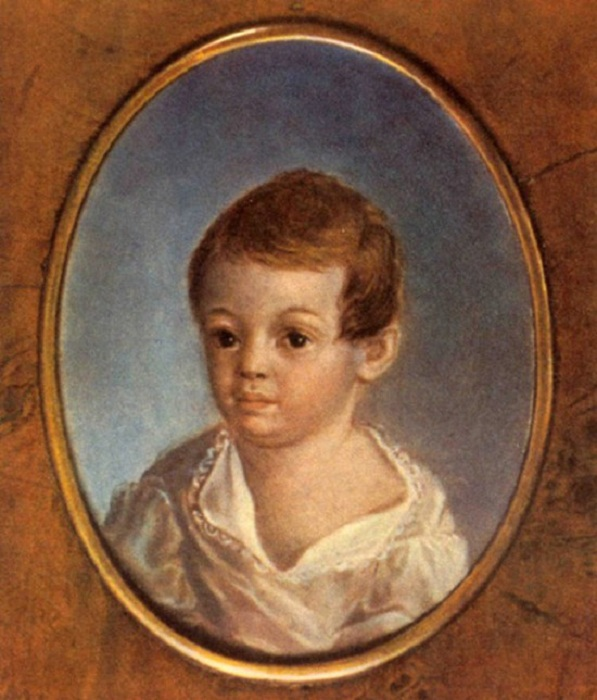 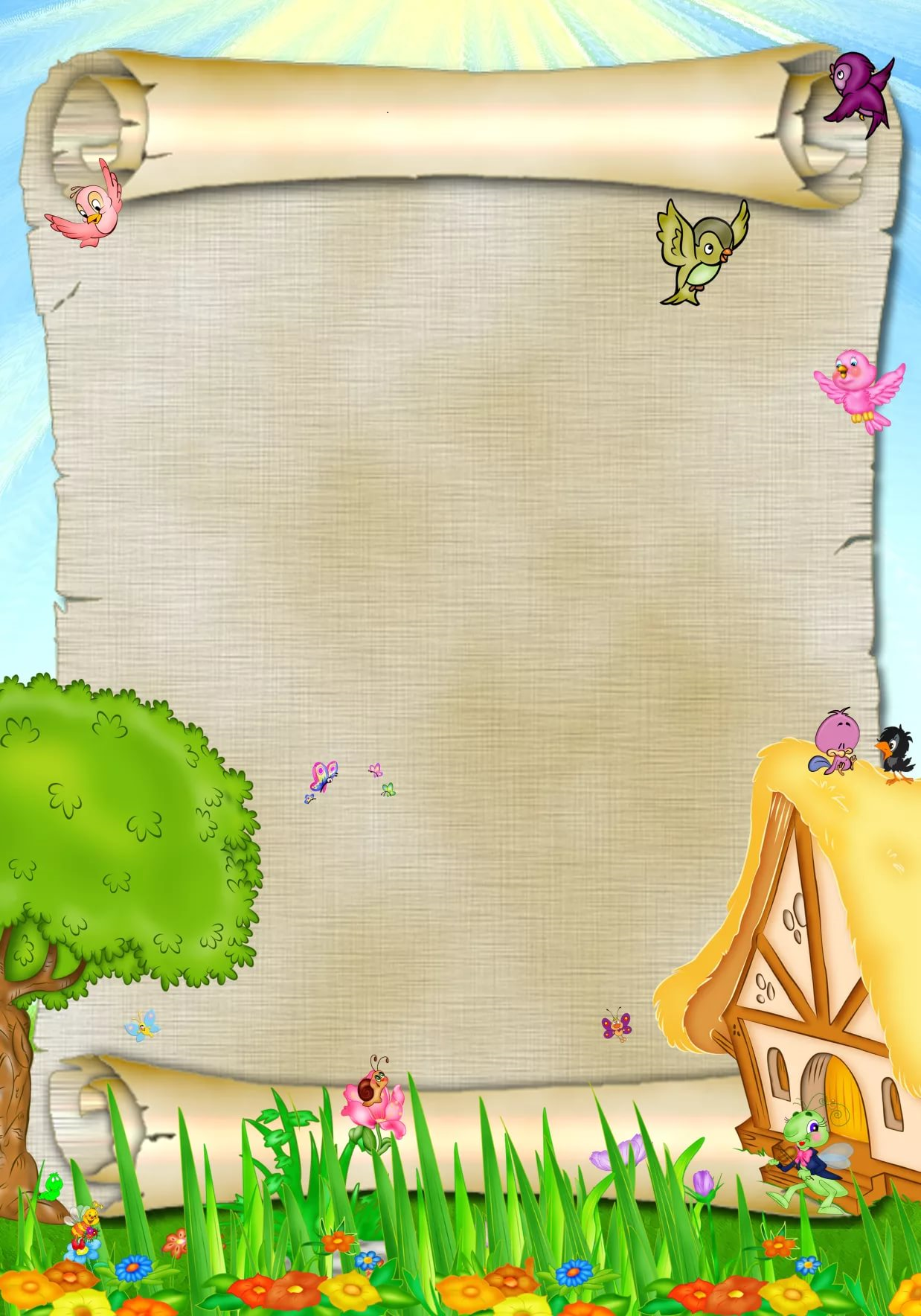 Александр Сергеевич Пушкин (1799- 1837)
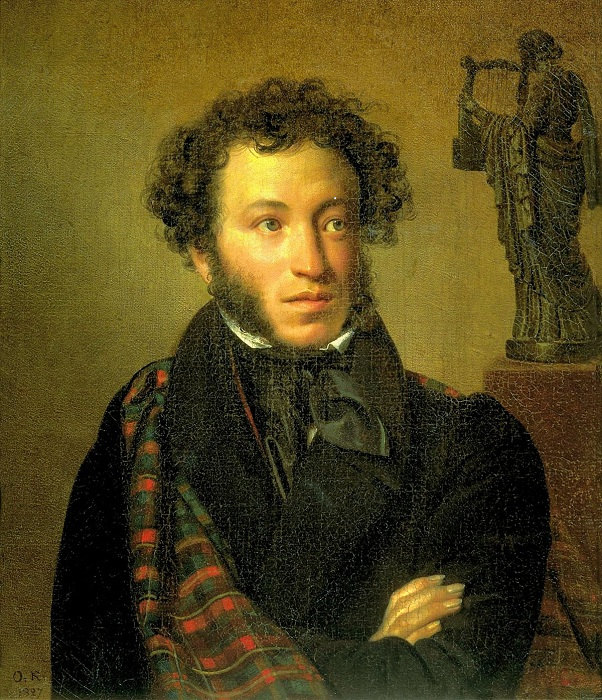 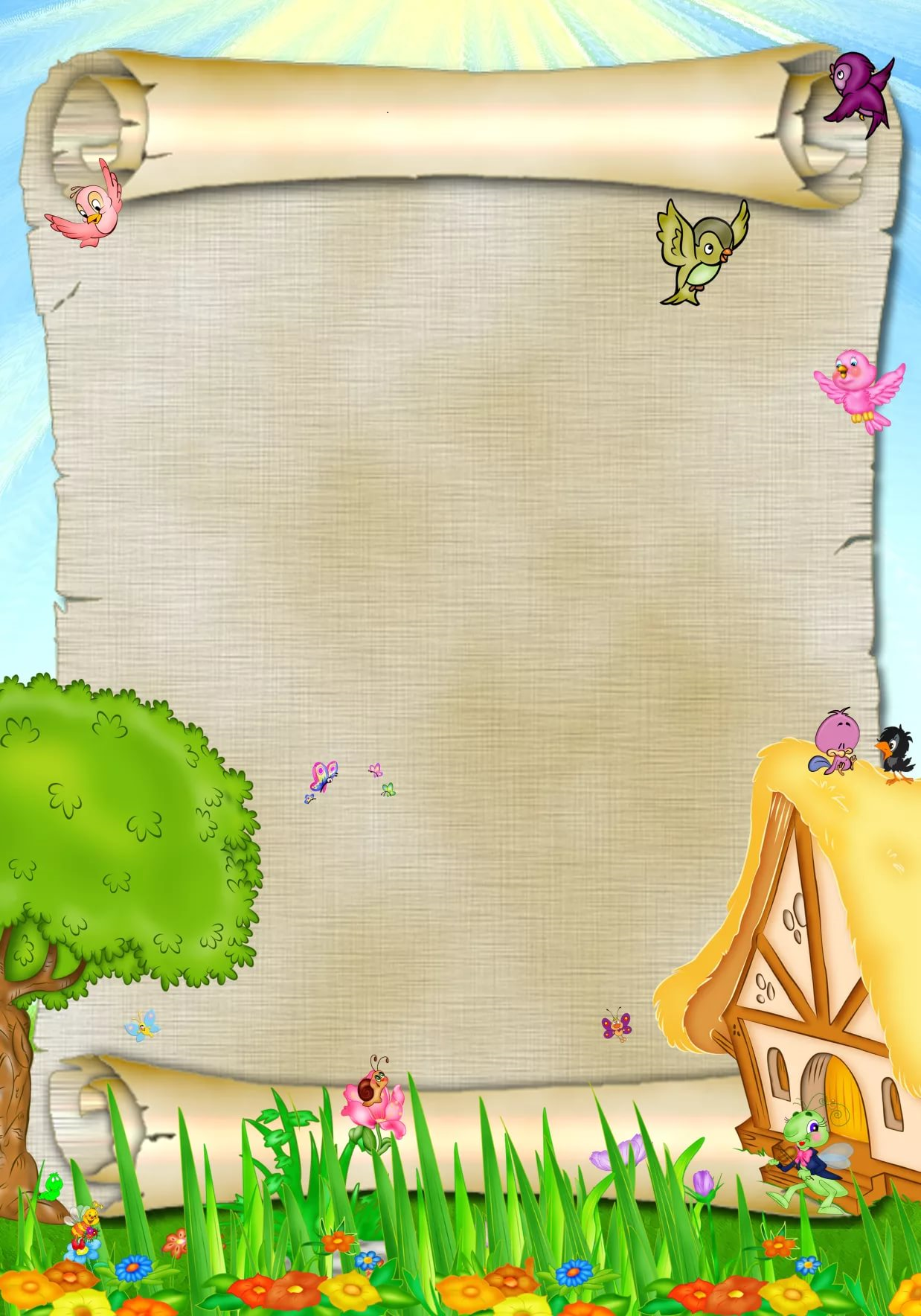 Художественные произведения А.С. Пушкина
Сказка о Золотом петушке.
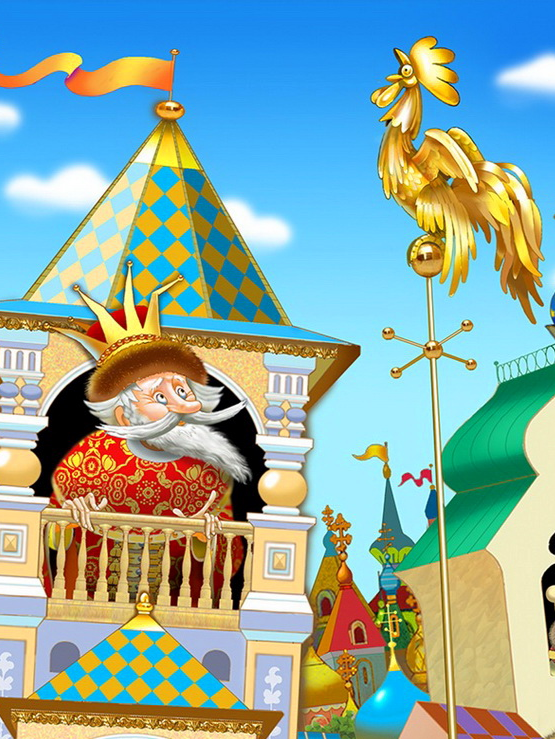 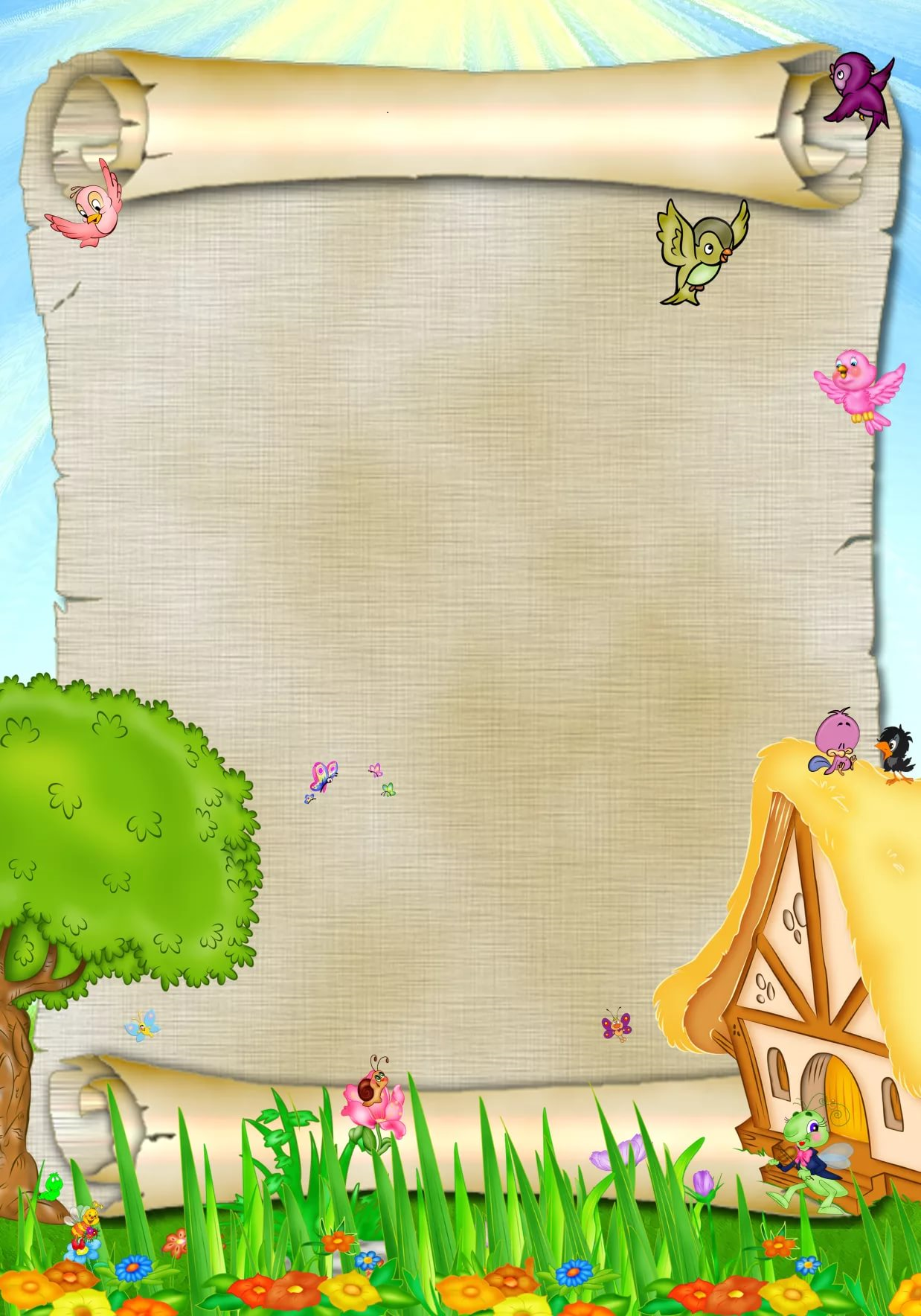 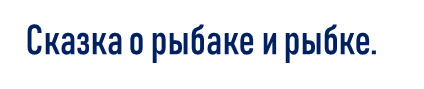 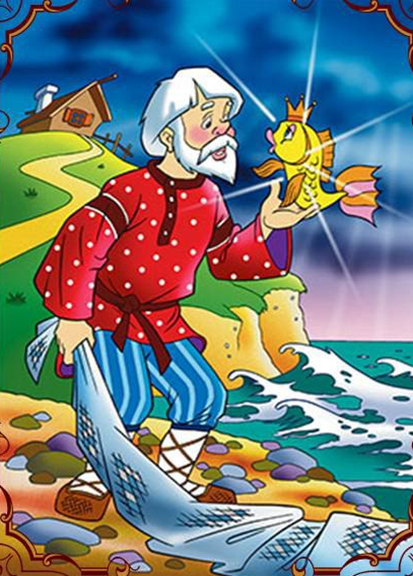 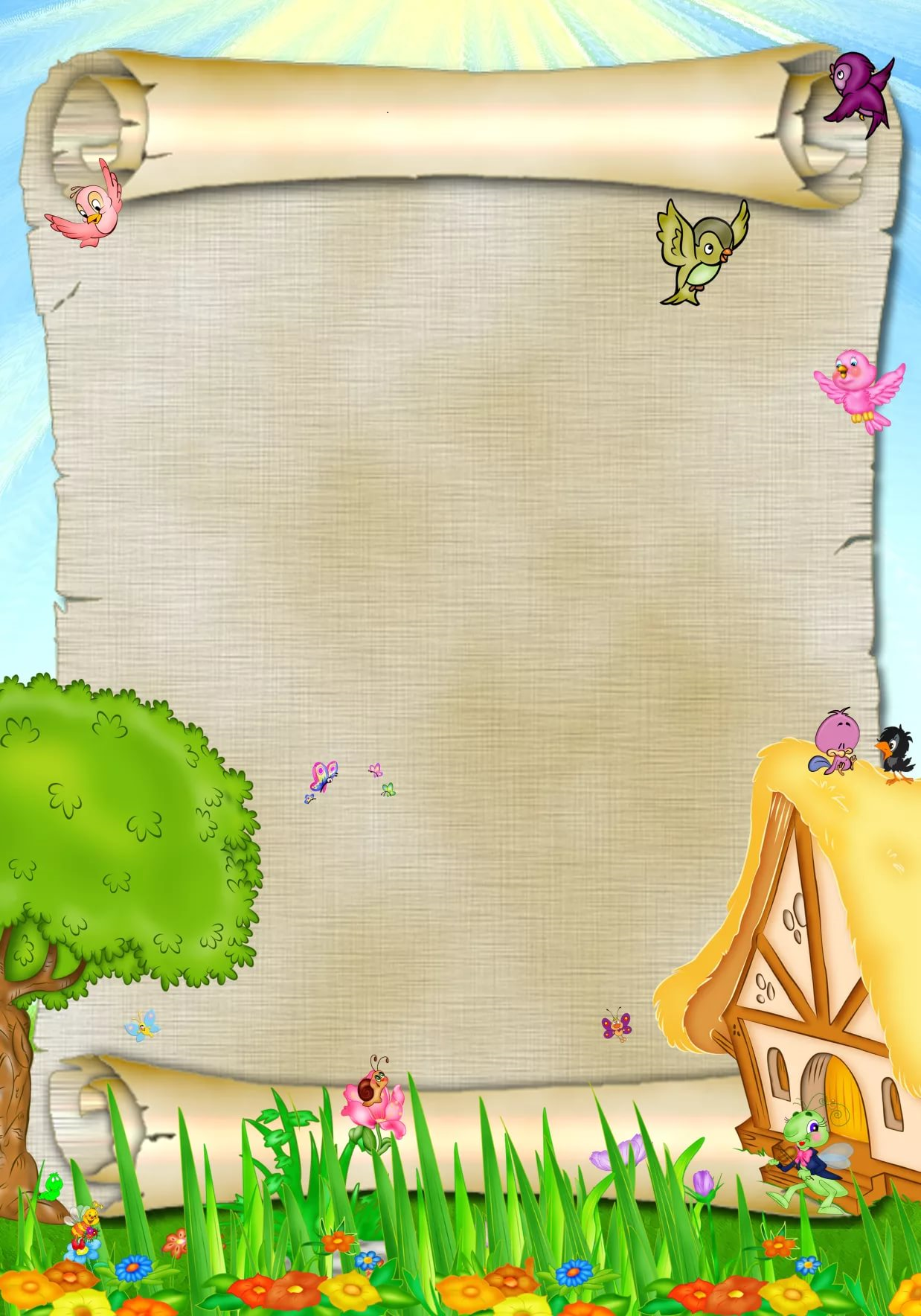 «У лукоморья дуб зеленый» - стихотворение.
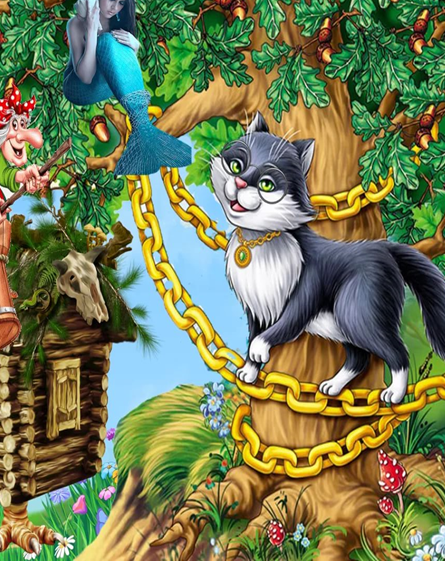 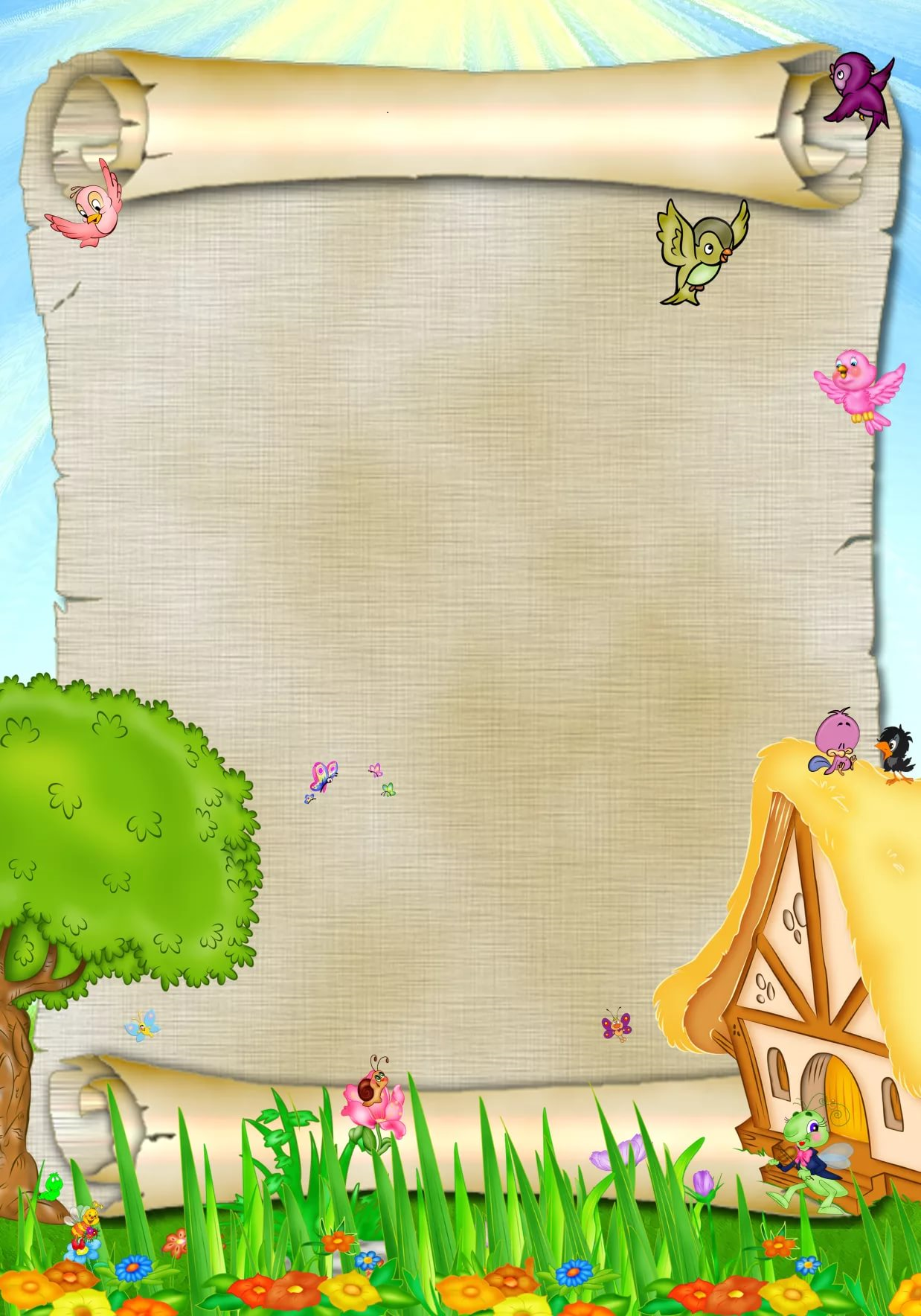 Сергей Михалков
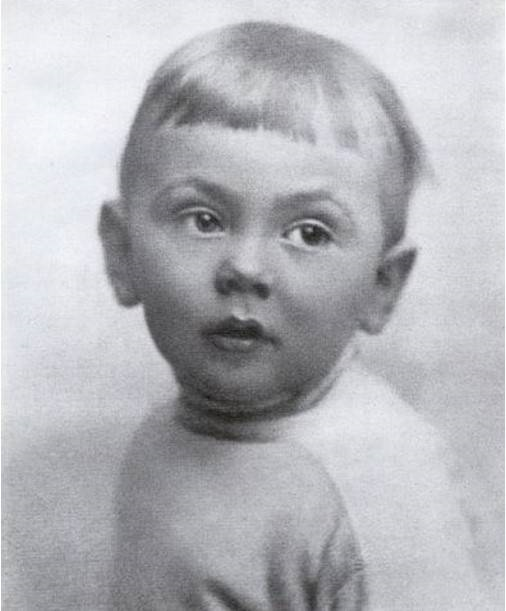 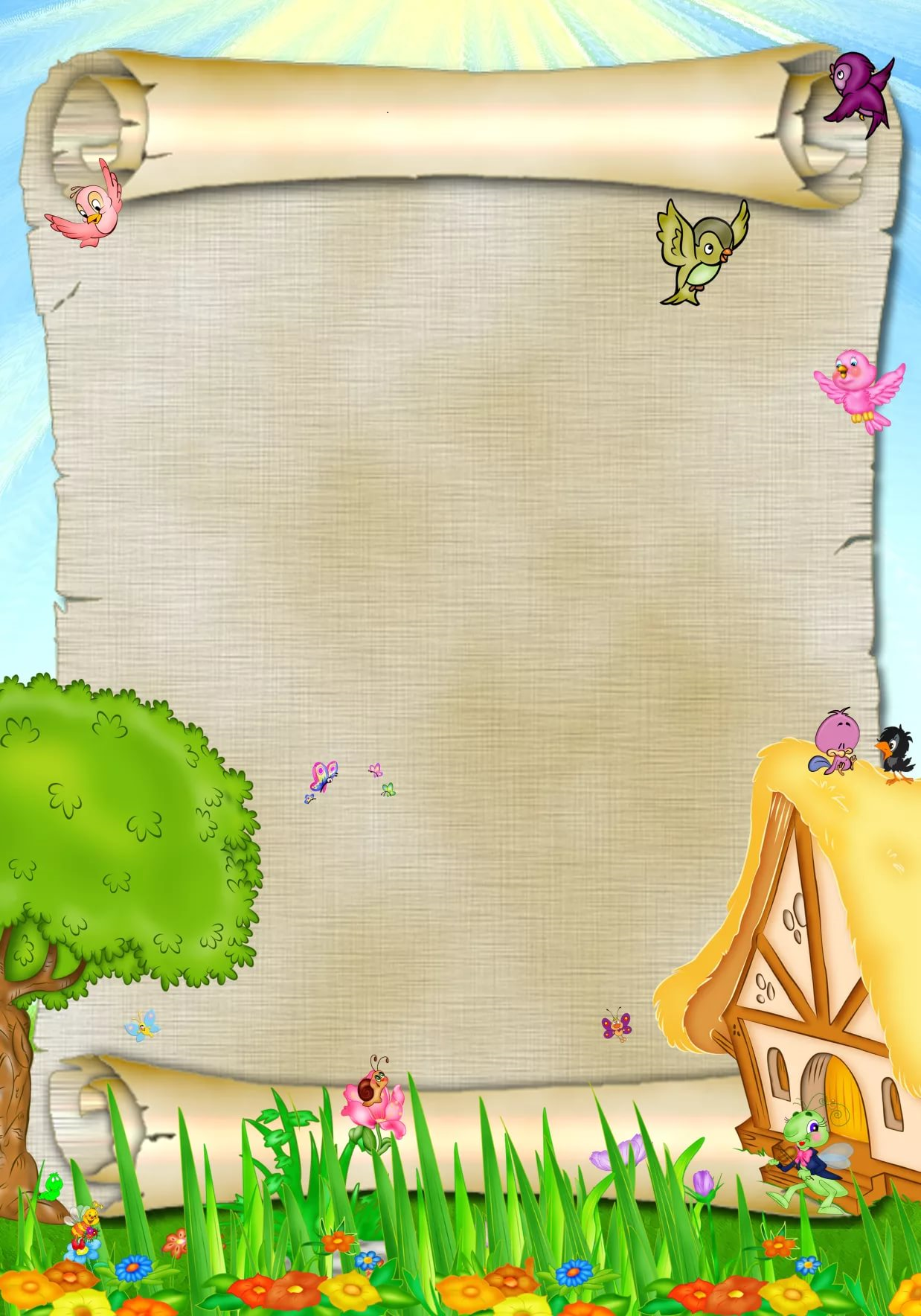 Сергей Владимирович Михалков (1913- 2009)
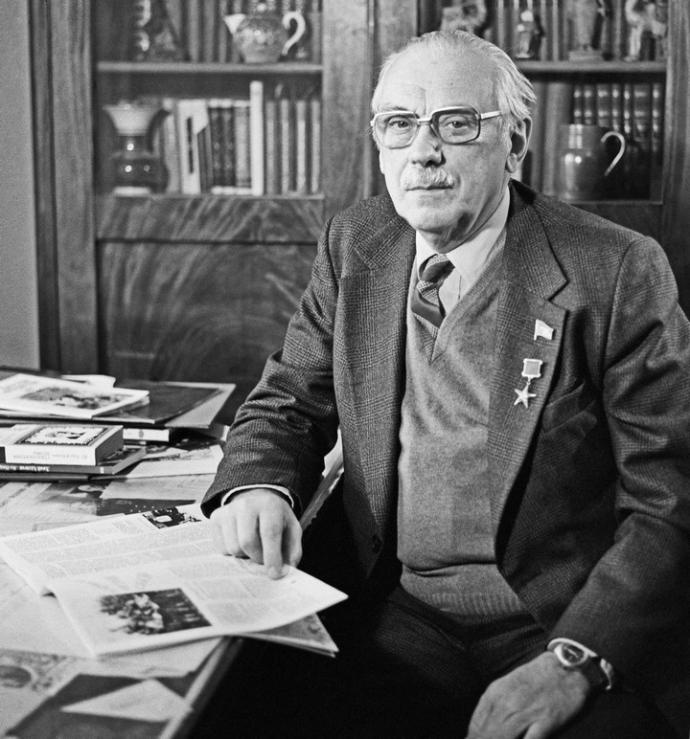 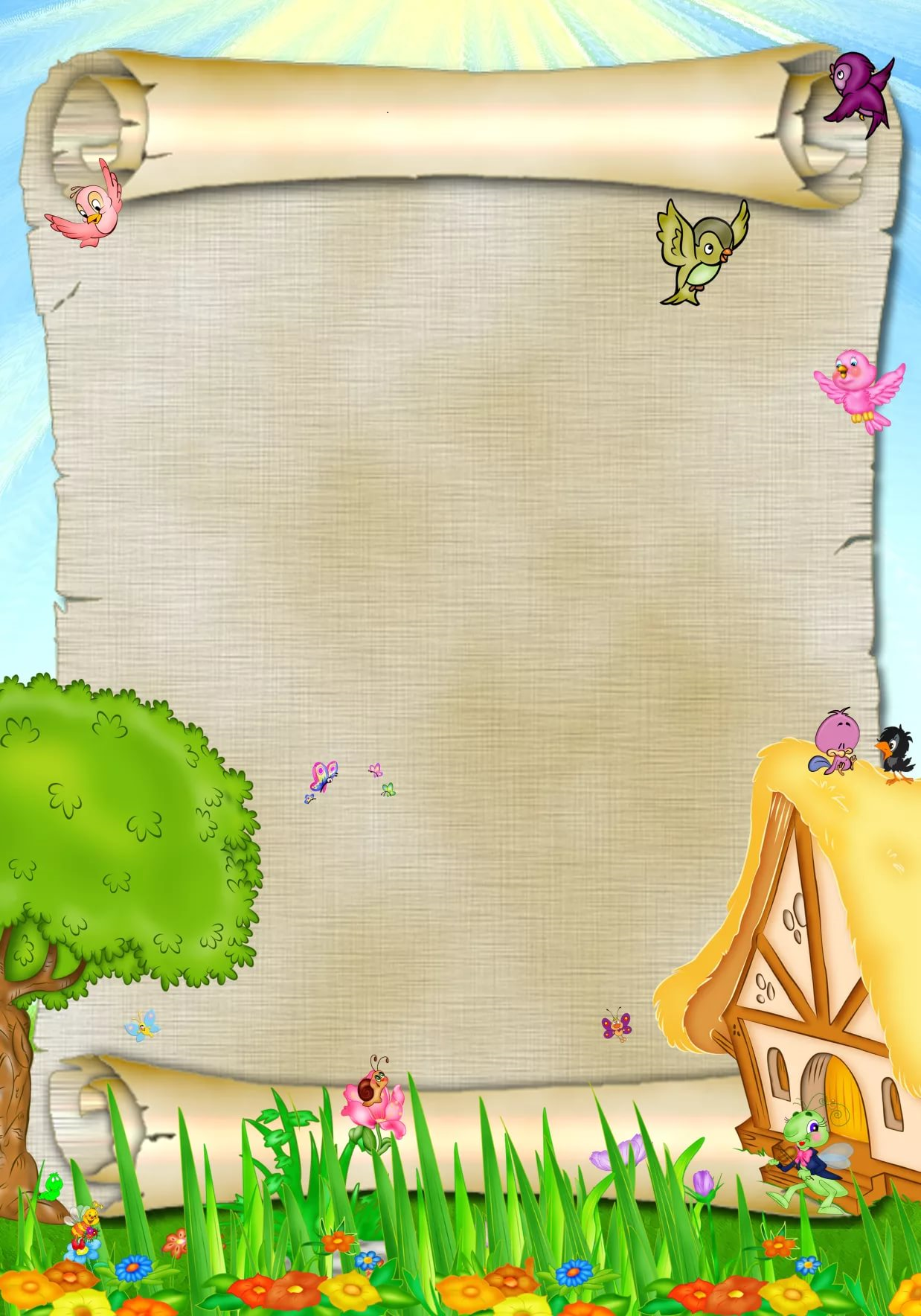 Художественные произведения С.В. Михалкова
Три поросенка.
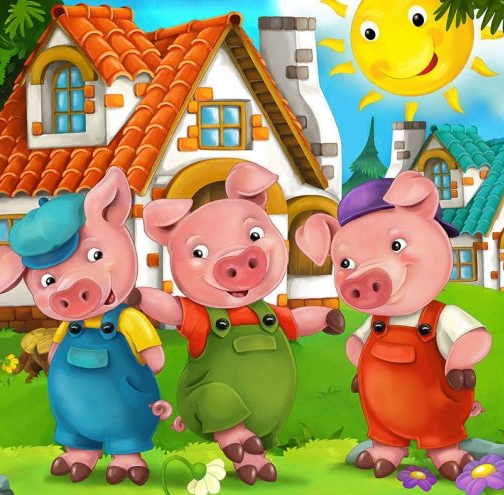 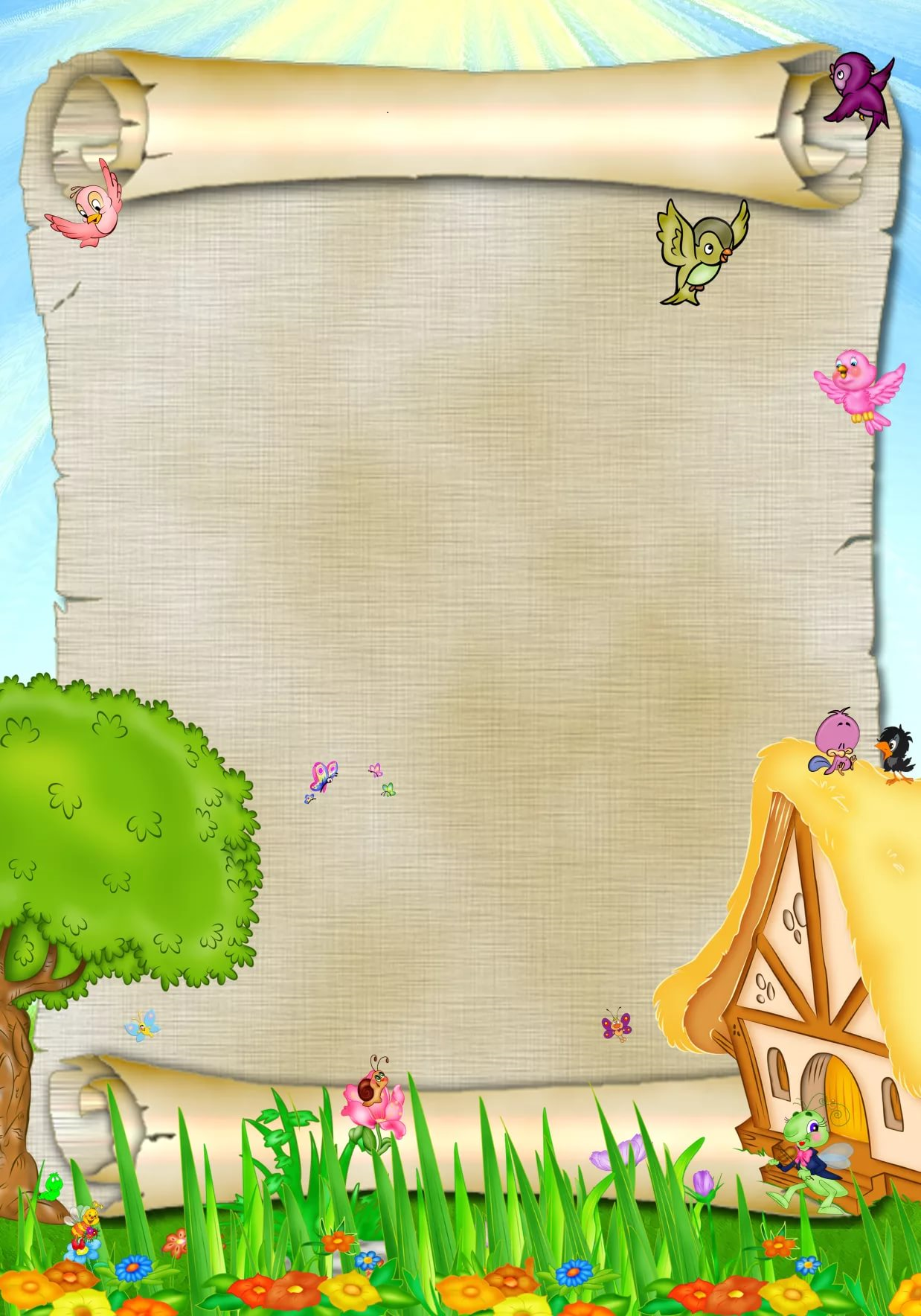 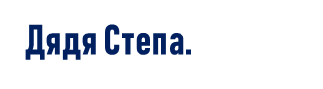 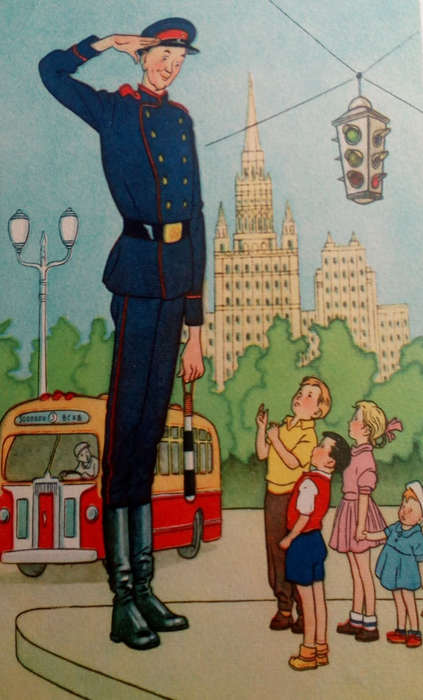 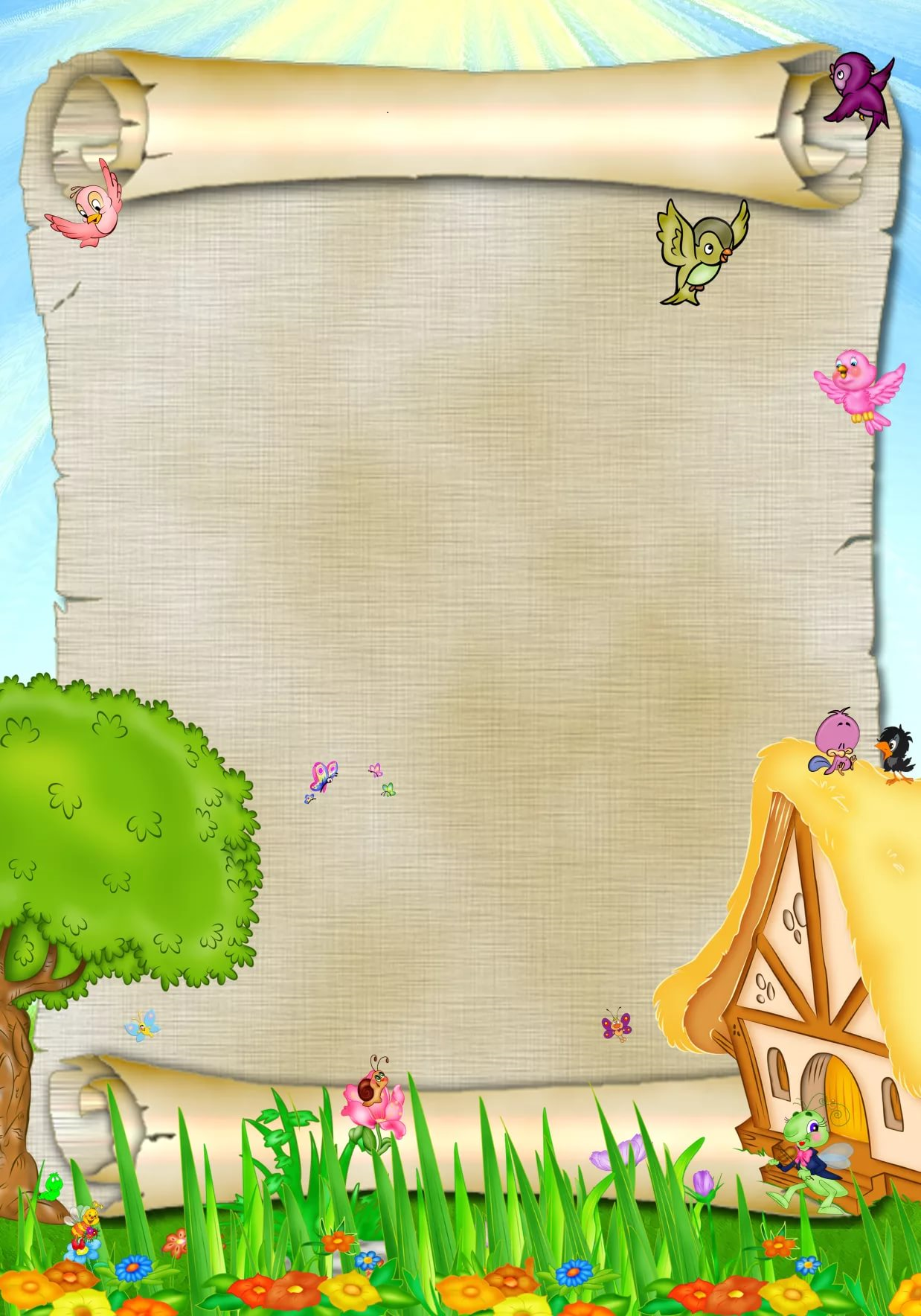 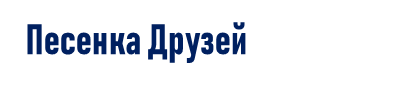 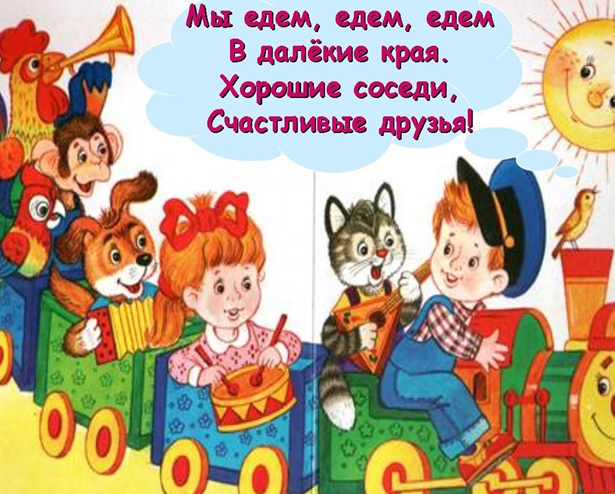 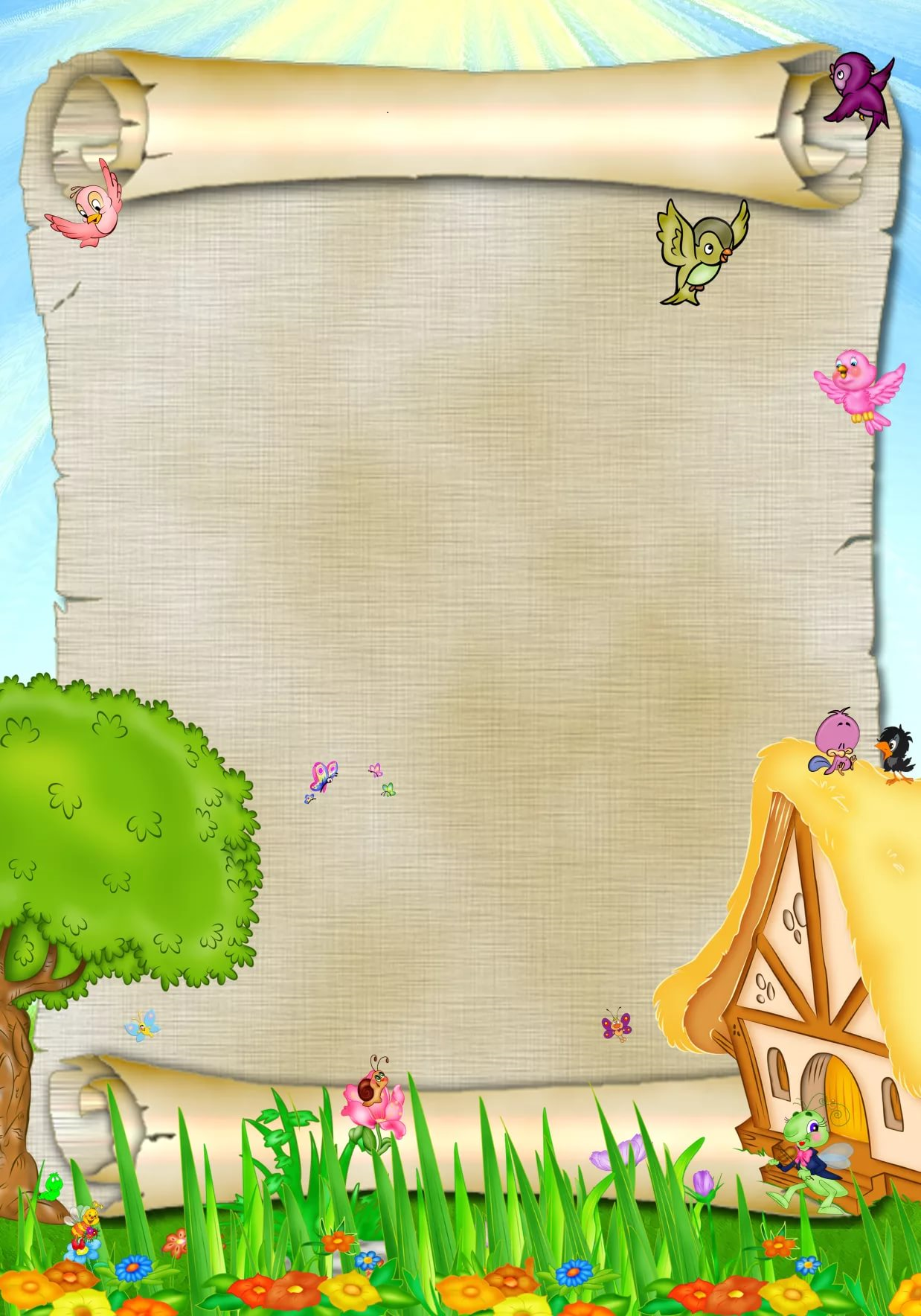 Агния Барто
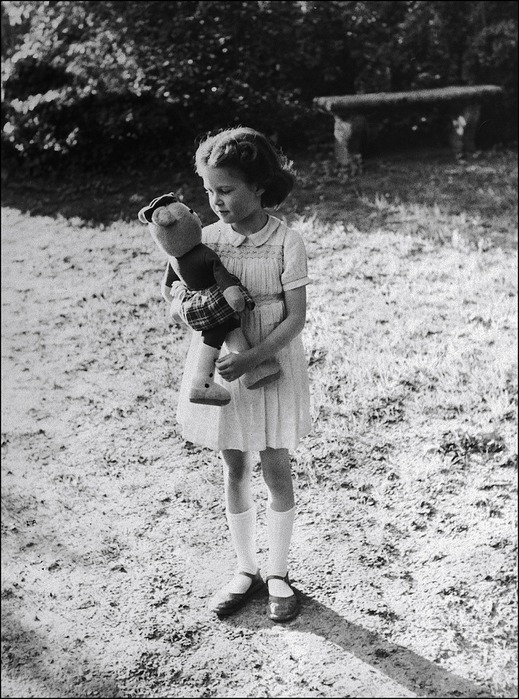 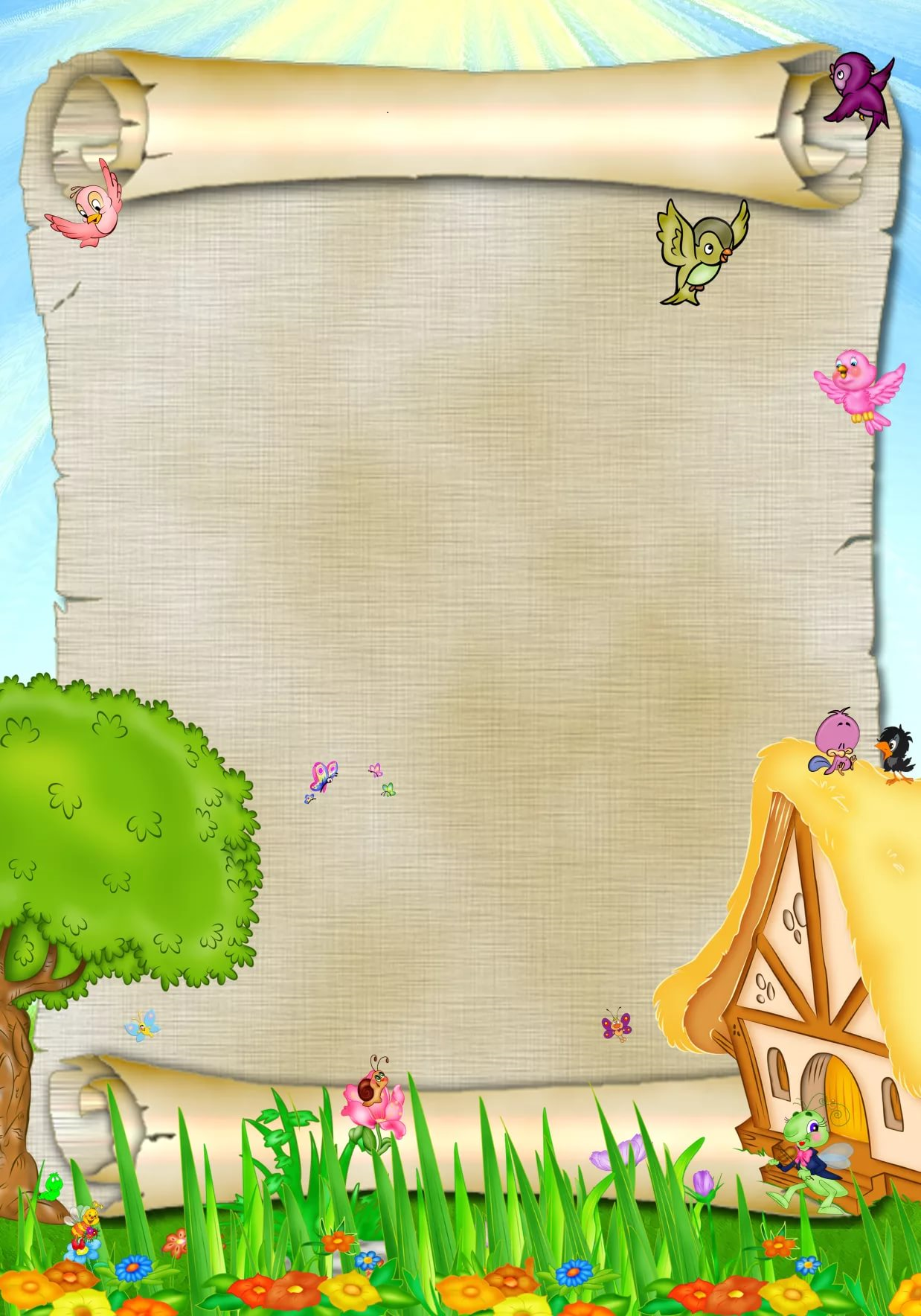 Агния Львовна Барто ( 1906- 1981)
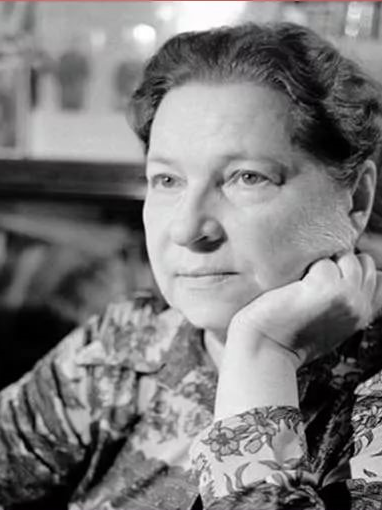 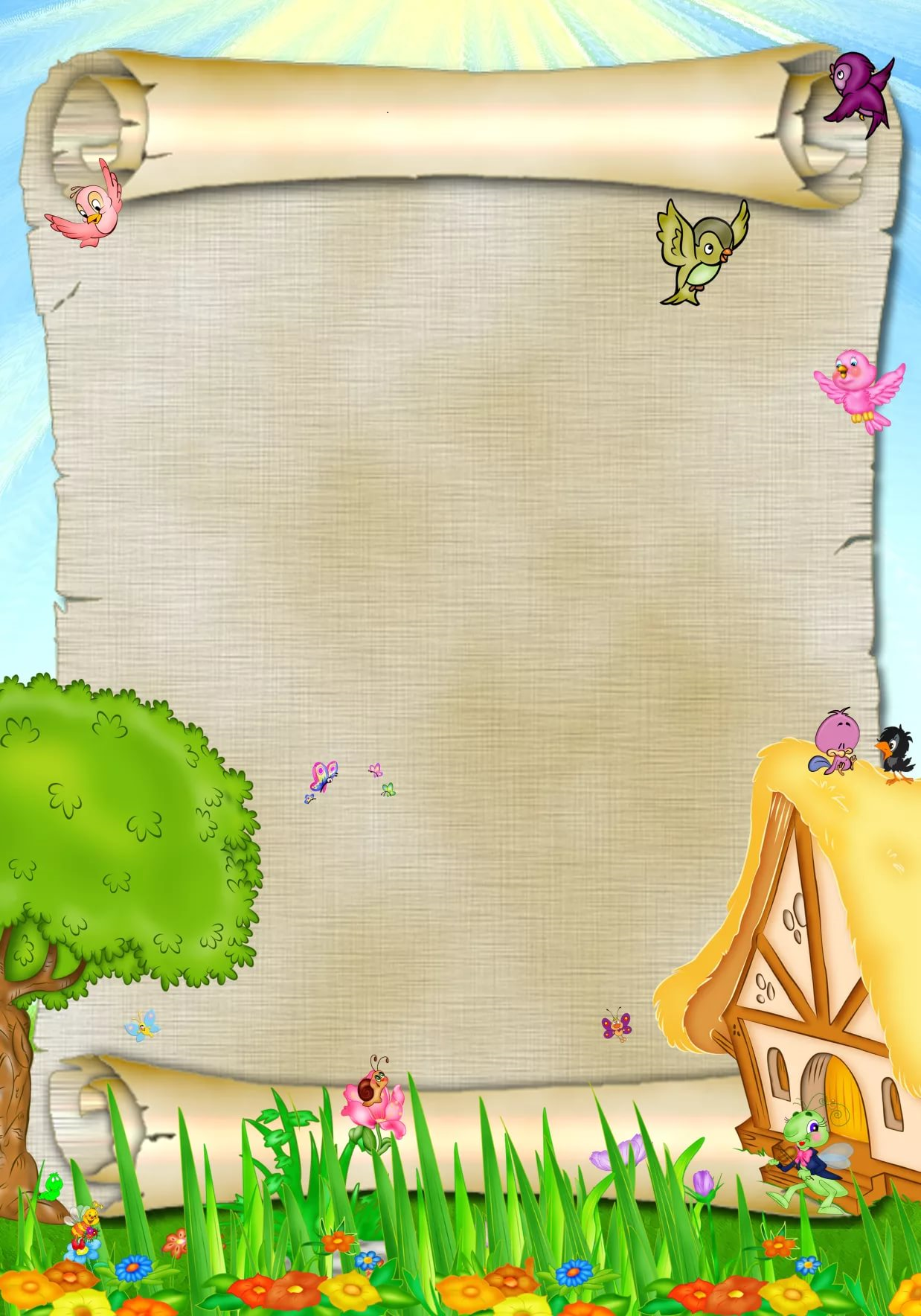 Художественные произведения А.Л. Барто
Сборник стихов.
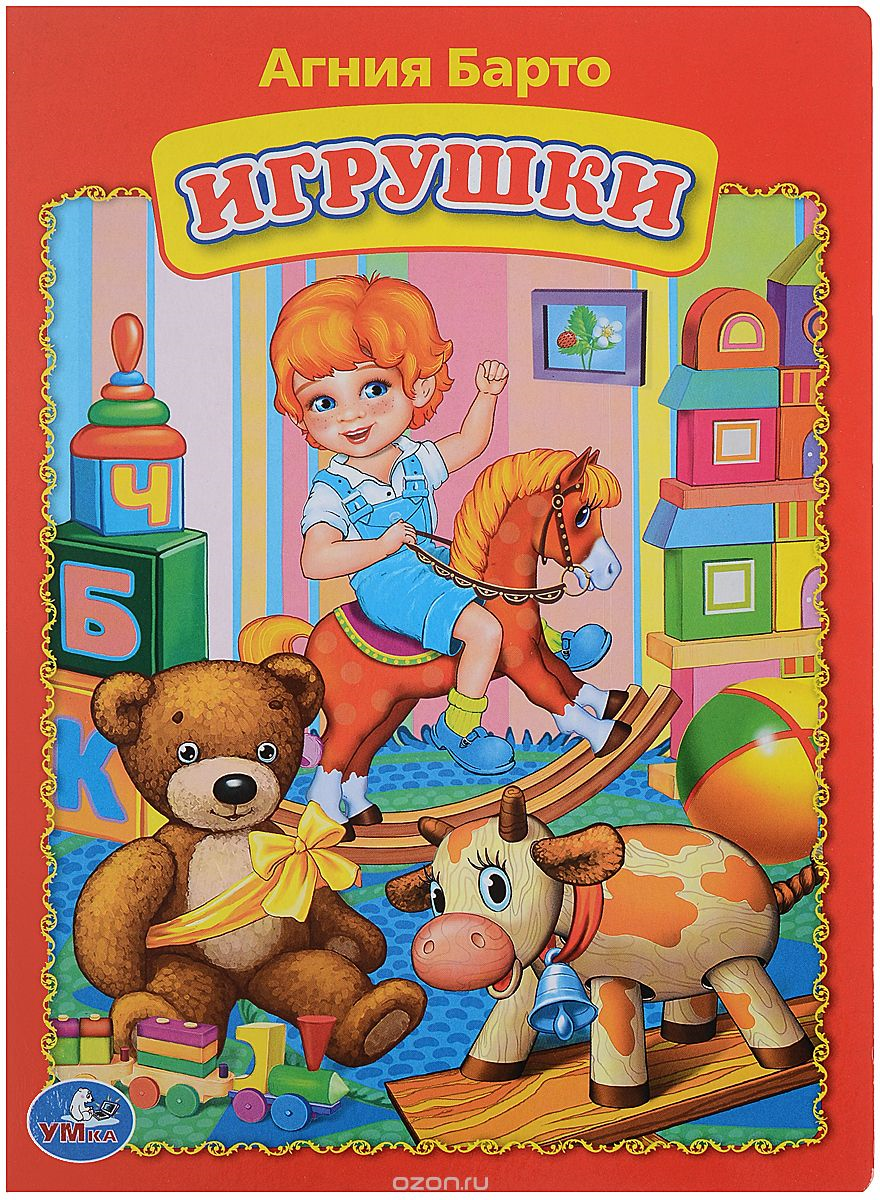 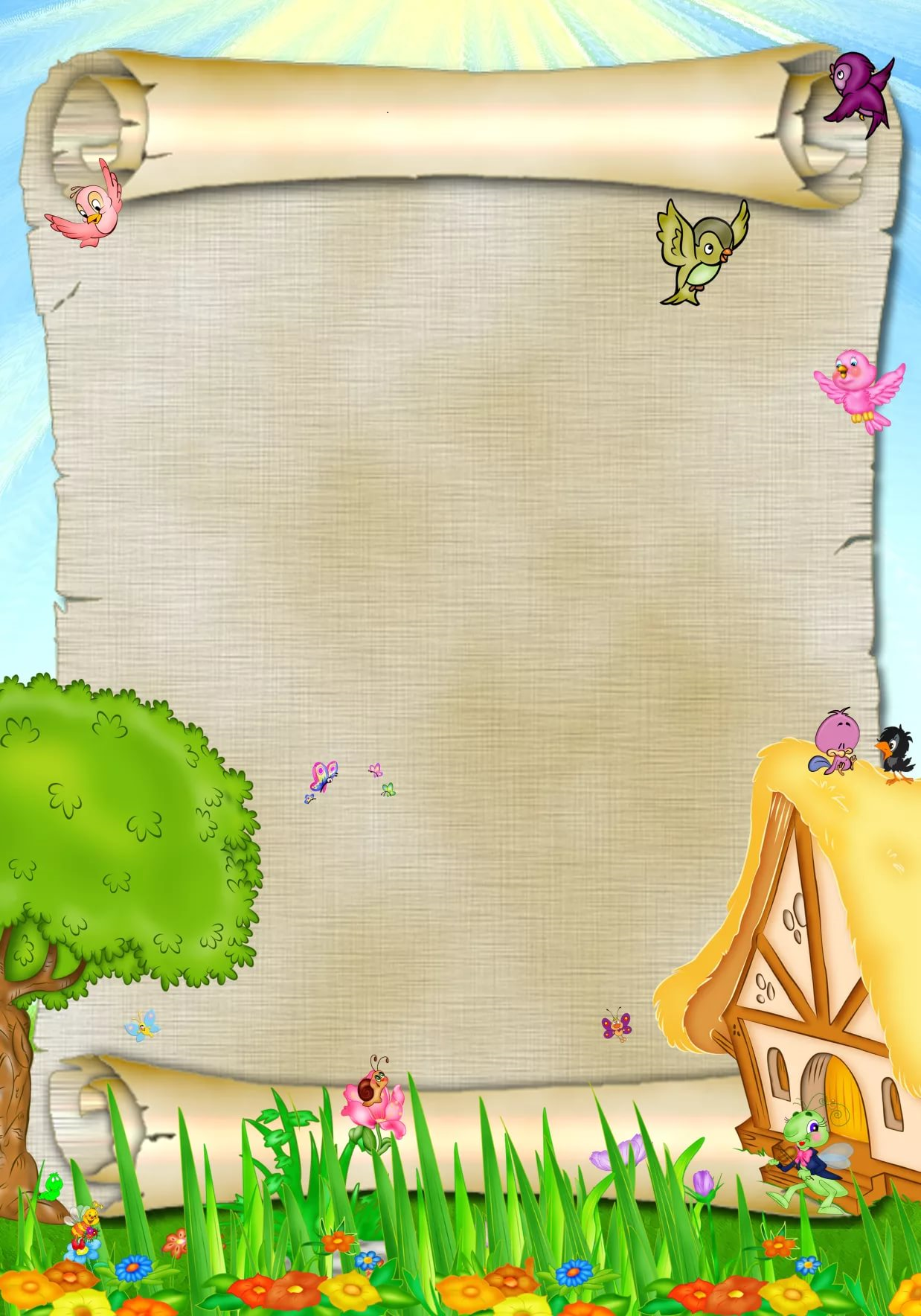 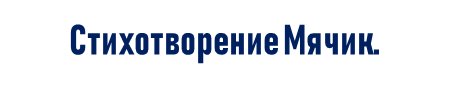 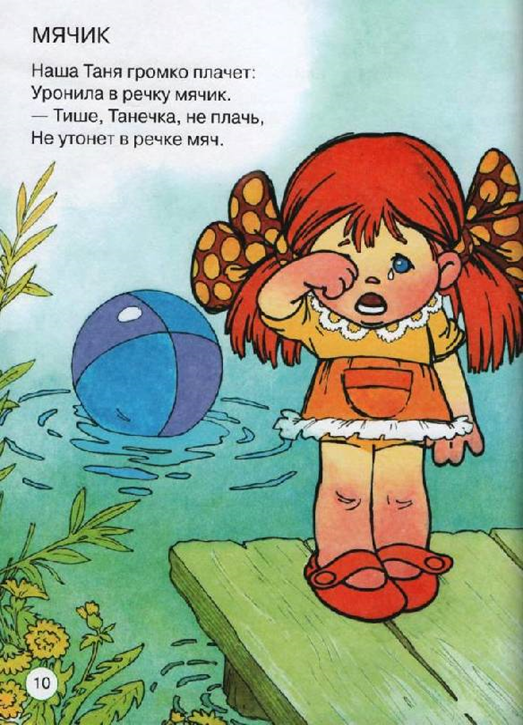 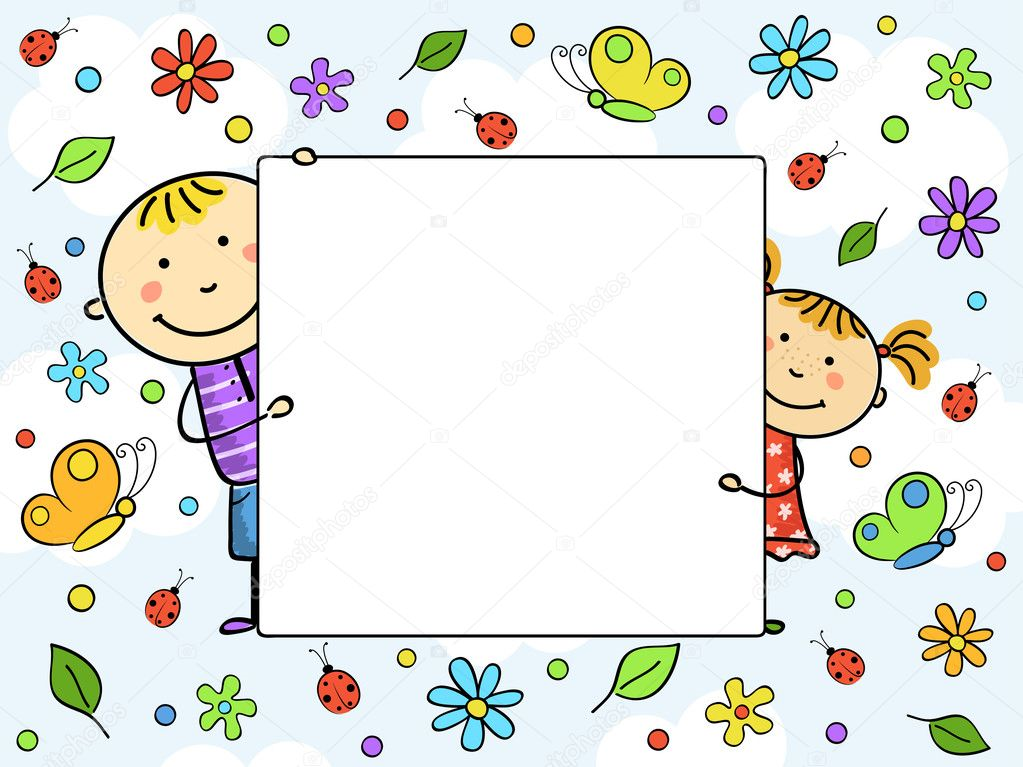 КОНЕЦ